ST. Thomas School, Chulliyodu
Class VIII
Subject: English
Topic: Vacation Assignment
1. Write any two review of a movie they watched during their free time.
Names of actors and the characters they play should be mentioned.
The main protagonist in the story should me mentioned.
What kind of movie should be mentioned [e.g., action, comedy, adventure or drama etc.)
Compose a brief on plot and then summarize.
Describe an overall impression.
Determine the purpose of the movie.
Add some details about filmmaking.
Look for the deep meaning in the movie.
Provide the examples.
2. Complete the story using the given outline. (Any One)
Hot summer day desert safari-storm-lost in desert…….
(Complete the story in 150-200 words.)
 
It was a hot day, A blind man was crossing the road, suddenly a car came………………
(Begin your story with the given line and give a suitable title in 150-200 words.)
 
A 15 years old boy was going on a deserted road feeling like a little scared and uneasy.
Hesitatingly, he stepped ahead. Suddenly…… (Complete the story)
3. Important……Do it!
Read newspapers or magazines daily and update themselves with the current affairs. Maintain a personal diary and also write two new words everyday along with current affairs.
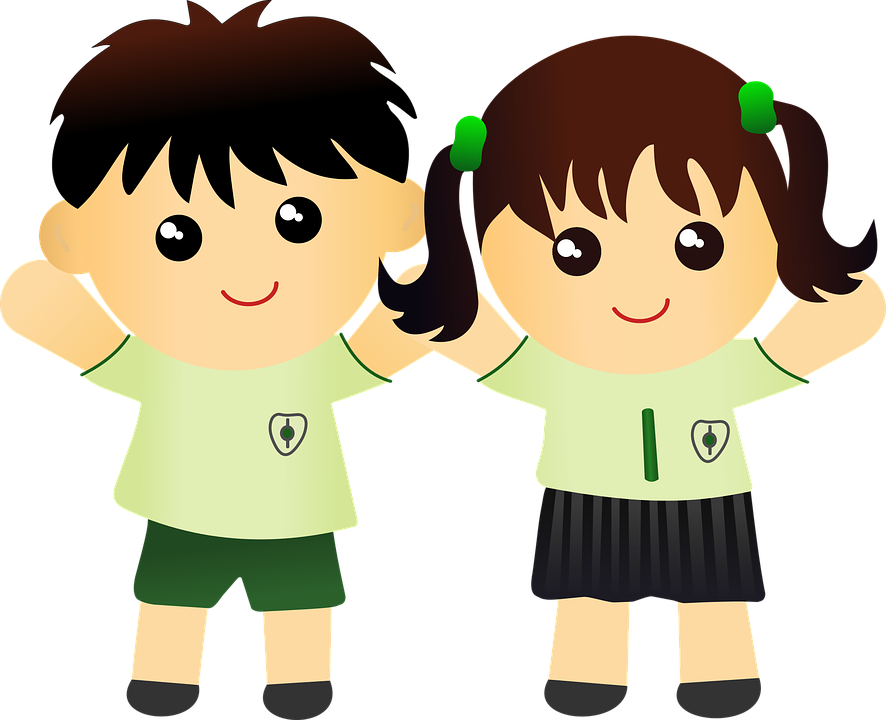 Note:
YOU choose between Assignment 1 or 2…3rd one is compulsory.
Thank You….
Stay home …. Stay safe…

Have a nice holiday.
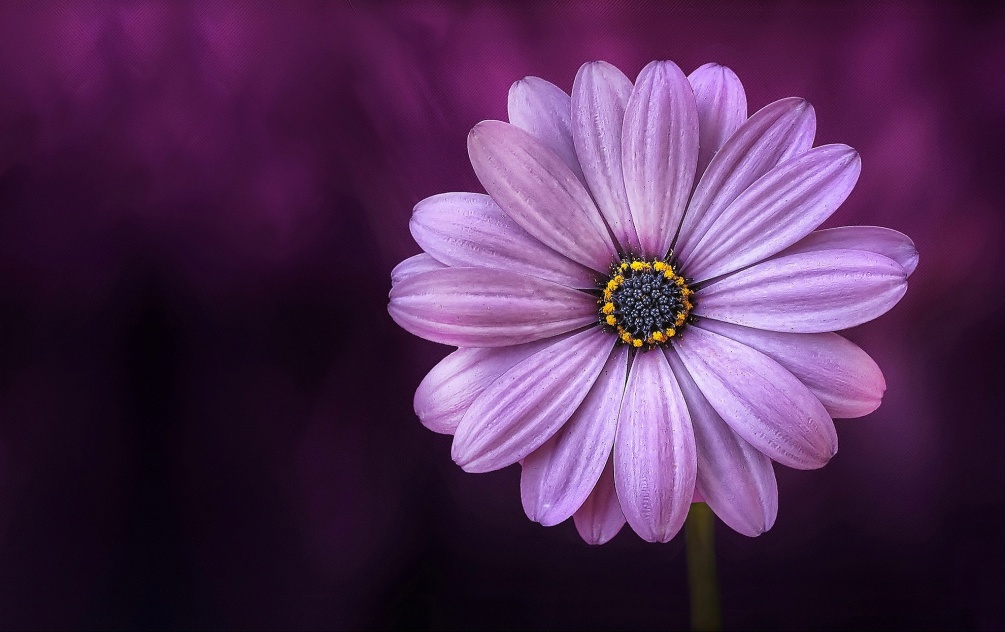